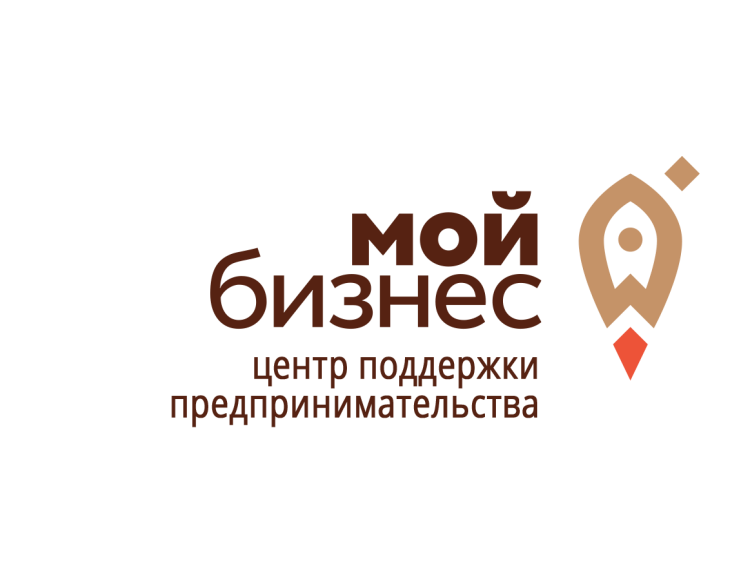 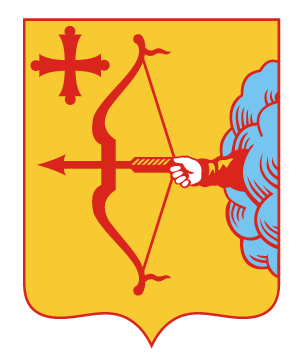 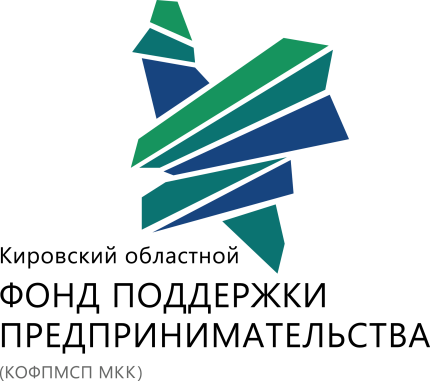 Организация участия субъектов малого и среднего предпринимательства в выставочно-ярмарочных мероприятияхна территории Российской Федерации
декабрь
2018
Итоги участия в выставочных мероприятиях в 2018 году:
2
План выставочно-ярмарочных мероприятияхна территории Российской Федерации в 2019:
3
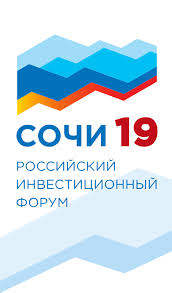 Выставка Российского инвестиционного форума
Выставка Российского инвестиционного форума представляет собой уникальную площадку для продвижения и развития проектов, находящихся в инвестиционной и эксплуатационной стадии реализации.Выставка Российского инвестиционного форума – это:
- презентация перспективных инвестиционных проектов;
- коммуникационная площадка для взаимодействия представителей инвестиционных проектов, органов государственной власти и бизнес-сообщества;
- повышение уровня доверия внутренних и внешних инвесторов к российской экономике;
- расширение инновационного потенциала РФ.
На площадке выставки Российского инвестиционного форума будет работать особая коммуникационная площадка – Кейс-зона, в рамках которой участники получат возможность презентовать свой инвестиционный проект перед отечественными и зарубежными инвесторами, познакомиться с актуальными мировыми тенденциями по заданной проблематике и расширить свои компетенции.
4
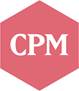 Международная выставка моды в Москве «CPM – 2018»
Выставка СРМ в Москве – крупнейшая международная выставка моды в Восточной Европе. Байеры получают на выставке информацию о новейших модных тенденциях и заказывают коллекции следующего сезона у многочисленных международных брендов. Выставка СРМ является профильным мероприятием только для специалистов легкой и текстильной промышленности. В 15 выставочных залах представлено 50 различных групп товаров, включая женскую одежду, мужскую одежду, детскую одежду, вечернюю одежду, одежду больших размеров, а также одежду для активного образа жизни.
5
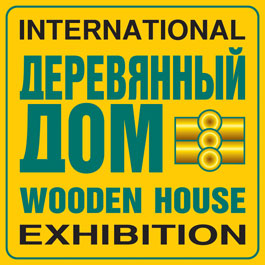 Международная выставка 
«Деревянный дом 2018. Весна»
Один из самых успешных проектов в сфере деревянного домостроения. Мероприятие собирает вместе ведущие российские и зарубежные компании, производителей, поставщиков, архитекторов, строителей и дизайнеров.
6
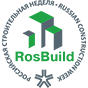 Международная специализированная выставка строительных, отделочных материалов и технологий "RosBuild 2019"
Салон «Деревянное домостроение»: 2–6 апреля 2019
Впервые тематика деревянного домостроения включена в масштабную строительную выставку!
 Участие в работе салона «Деревянное домостроение» – это уникальная возможность получить доступ к максимально широкой целевой аудитории! Салон является неотъемлемой частью «Российской строительной недели» и выставки RosBuild 2019 – мероприятий, которые охватывают все сегменты строительной отрасли.
Деловая программа с участием: 
Минстроя России, Минпромторга России, ТПП России, 
Союза проектировщиков России, 
Союза архитекторов России, 
Ассоциации деревянного домостроения России

Обширная рекламная компания
7
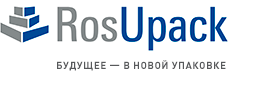 Международная выставка для СМСП - производителей упаковочных товаров «RosUpack 2018»
Выставка RosUpack – самое крупное событие упаковочной индустрии в России и странах Восточной Европы. Выставку посещают руководители и специалисты российских и зарубежных компаний различных отраслей экономики, которым необходимо выбрать поставщика упаковочного оборудования, материалов, сырья или готовой упаковки,  соответствующих заданным параметрам.
Разделы выставки:
Упаковочное оборудование
Оборудование для производства упаковки
Готовая упаковка и этикетка
Сырье и материалы
Складские системы
8
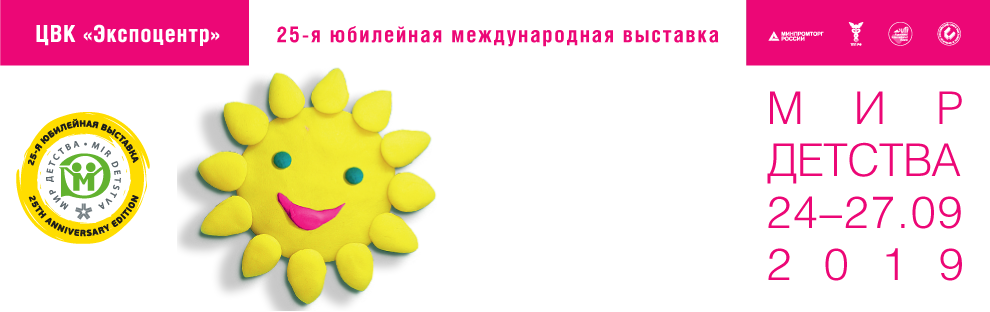 Международная выставка «Мир детства 2019»
крупнейшая в России и странах СНГ отраслевая выставка, отражающая все мировые тенденции развития рынка товаров и услуг для детей и подростков;
актуальная информация об участниках российской индустрии детских товаров;
участие ведущих российских и зарубежных лидеров детской индустрии;
широкий охват групп товаров для детей;
деловая программа для профессионального развития;
высокое качество состава посетителей;
поддержка выставки органами законодательной и исполнительной власти, профильными ассоциациями;
эффективный инструмент для продвижения продукции на российском рынке;
9
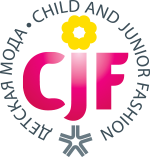 Международная выставка «CJF – Детская мода-2019. Осень»
В 2007 году салон «CJF – Детская мода» (ранее «Салон детской и юношеской моды. Одежда для будущих мам») заявил о себе как о самостоятельном мероприятии в рамках выставки «Мир детства» и получил статус самостоятельной выставки.
С момента своего возникновения в рамках выставки «Мир детства» салон завоевал репутацию эффективной бизнес-площадки, незаменимого маркетингового канала, действенного способа увеличения продаж и надежного средства получения прибыли от вложенных инвестиций.
Выставка «CJF – Детская мода» – это уникальный инструмент коммуникации профессионалов индустрии детской моды в международном масштабе. Выставка способствует укреплению уже сложившихся связей с партнерами, а также заключению новых договоров на поставку продукции. Проведенные маркетинговые исследования говорят о высокой заинтересованности байеров в развитии специализированной выставки детской, юношеской моды и одежды для будущих мам.
10
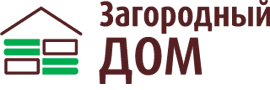 Международная выставка 
«Загородный дом 2018»
«Загородный дом» — это выставка деревянного домостроения, инженерных систем, строительных и отделочных материалов, проходящая два раза в год – весной и осенью.
Посетители - частные лица, заинтересованные в получении профессиональной   консультации, подборе и приобретении проекта деревянного дома,  материалов для строительства и обустройства загородных домов, а также представители строительных и архитектурных организаций и девелоперы.
11
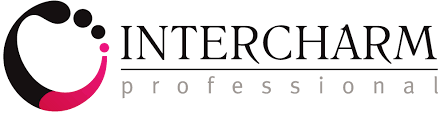 Международная выставка парфюмерии и косметики «ИнтерШарм»
«InterCHARM – крупнейшая в России, СНГ, Центральной и Восточной Европе парфюмерно-косметическая выставка – ежегодно в Москве демонстрирует последние разработки хорошо известных и абсолютно новых российских и зарубежных производителей и дистрибуторов парфюмерии и косметики.
12
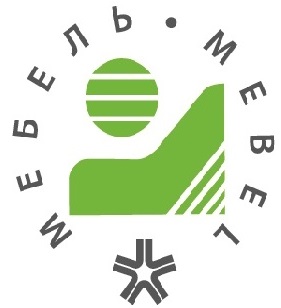 Международная выставка «Мебель, фурнитура и обивочные материалы»
«МЕБЕЛЬ» – крупнейшая отраслевая выставка, которая ежегодно становится главным событием мебельного рынка в России и Восточной Европе. Каждую осень в «Экспоцентре» собираются ведущие мировые бренды и производители, дизайнеры и специалисты по интерьеру для демонстрации новых коллекций и лучших образцов мебельной моды, эффективного делового общения и развития бизнеса.
Выставка определяет актуальные тенденции мебельного рынка и объединяет на своей площадке производителей и дистрибьюторов различных направлений с потребителями.
13
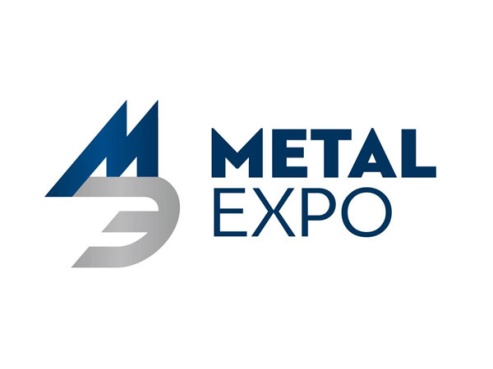 Международная промышленная выставка «Металл-Экспо»
Международная промышленная выставка «Металл-Экспо’2018» прошла с участием 560 ведущих компаний из 32 стран мира, на долю которых приходится 10% мирового производства металлов, а посетили ее около 30000 специалистов более чем из 60 стран мира и 300 российских городов.
14
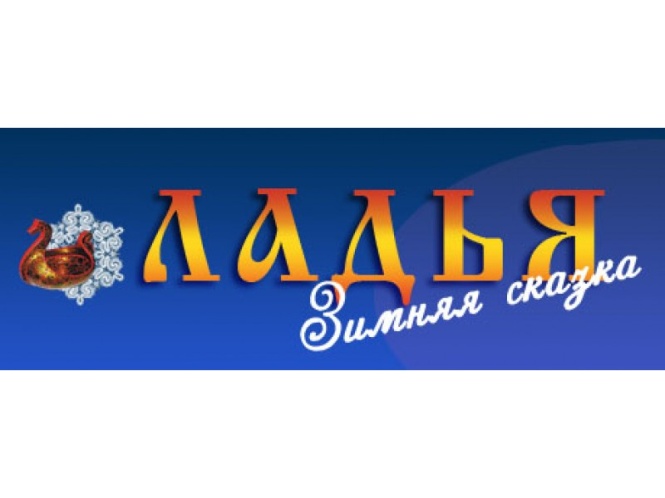 Выставка народных художественных промыслов России «Ладья. Зимняя сказка 2019»
Крупнейшая в стране мероприятие, представляющее народное искусство России. Сегодня выставка «Ладья» - единственный выставочный проект России, который представляет весь спектр народного искусства в стране и пользуется огромной популярностью у москвичей и гостей столицы.
15
Условия предоставления мер гос. поддержки в рамках организации участия СМСП в выставочных мероприятиях
Осуществление деятельности в соответствии с Федеральным законом от 08.08.2001 № 129-ФЗ «О государственной регистрации юридических лиц и индивидуальных предпринимателей», отвечают требованиям, установленным статьей 4 Федерального закона от 24.07.2007 № 209-ФЗ «О развитии малого и среднего предпринимательства в Российской Федерации»; 

зарегистрированы в установленном порядке на территории Кировской области; 

зарегистрированы в соответствии с требованиями действующего законодательства не менее 6 месяцев на дату подачи заявки; 

не имеют просроченной задолженности по налоговым и иным обязательным платежам в бюджетную систему Российской Федерации на дату подачи заявки; 

не находятся в стадии банкротства или ликвидации; 

смогут обеспечить софинансирование участия в выставочном мероприятии.
16
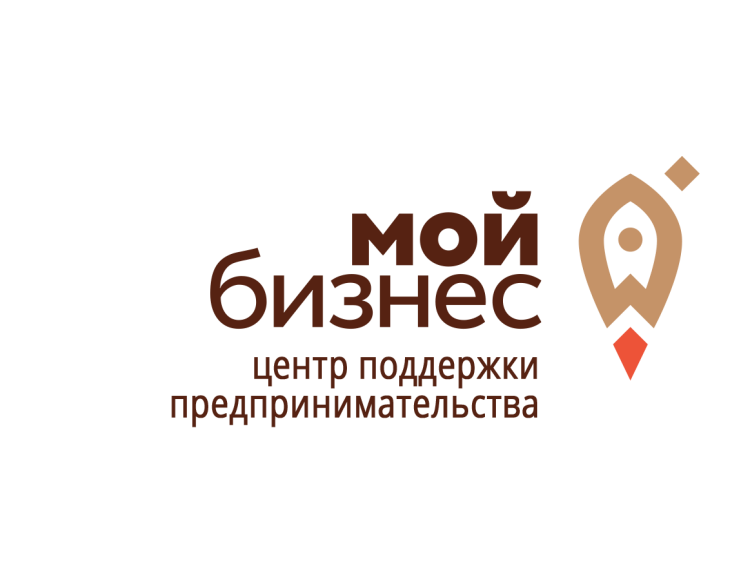 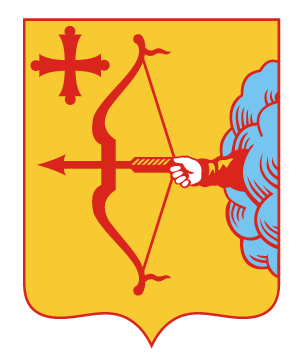 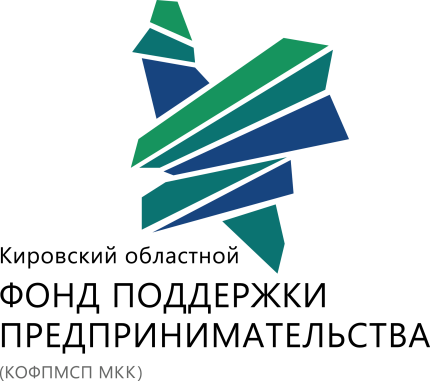 Благодарим за внимание !